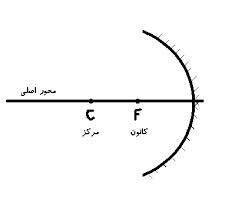 آموزش علوم تجربی
پایه هشتم 
تهیه کننده: نرگس دهقانیان
ناحیه یک 
آموزش و پرورش اهواز
کــا نـــو ن چیست ؟
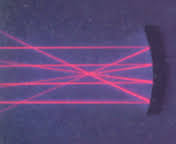 هدف کلی : آشنایی با مفهوم علمی کانون
دانش آموزان پس از پایان درس :

 1- با رسم شکل کانون آینه ی مقعر و عدسی همگرا را نشان می دهند .
 
2- با استفاده از آینه ی مقعر و عدسی همگرا تصویر یک شمع روشن راروی دیوار می اندازند .
نرگس دهقانیان - ناحیه یک اهواز
آینه مقعر:
کانون
نرگس دهقانیان - ناحیه یک اهواز
عدسی همگرا
کانون
نرگس دهقانیان - ناحیه یک اهواز
درآینه ی مقعر و عدسی همگرا پرتو های باز تاب و شکست در یک نقطه به هم می رسند که به آن کانون می گوییم .
نرگس دهقانیان - ناحیه یک اهواز
شمع روشن
عدسی همگرا
پرده
نرگس دهقانیان - ناحیه یک اهواز
شمع روشن
پرده
آینه مقعر
نرگس دهقانیان - ناحیه یک اهواز
تصویری که به کمک آینه مقعر و یا عدسی همگرا

 روی پرده می افتد ؛ چون به صورت واقعی خارج از

 آینه یا عدسی تشکیل می شود تصویر حقیقی نامیده می شود.
نرگس دهقانیان - ناحیه یک اهواز
آینه تخت ، آینه محدب و عدسی واگرا که کانون ندارند تصویرشان حقیقی نیست .
یعنی چی؟!!!!!
؟!
آزمایش کنید .
چون آینه محدب و عدسی واگرا نور را پخش می کنند پس کانون ندارند.
 و به کمک آنها نمی توان تصویر یک جسم را روی پرده انداخت
پس تصویر شان حقـیقـی نیست .
تصویری که حقیقی نباشد ، مجـازی نامیده می شود.
تصویر مجازی فقط در آینه تشکیل می شود و خارج از آن روی پرده تشکیل نمی شود.
نرگس دهقانیان - ناحیه یک اهواز
دهقانیان
کدام یک از انواع آینه ها هم تصویر حقیقی و هم تصویر مجازی دارد ؟
فضای کلاس یا آزمایشگاه را تاریک کنید و آزمایش انجام دهید .
نرگس دهقانیان - ناحیه یک اهواز